SeminárioO controle interno governamental no BrasilVelhos Desafios, Novas Perspectivas
14 a 16 de Maio
Iguassu Resort – Foz do Iguaçu - Paraná
1
World Bank View of Internal Controls
Perspective based on Bank’s Internal Controls over its Operations and Financial Reporting Framework
Observations from implementation and oversight of Bank-financed projects
2
The Bank Reforms
The Bank’s twin Goals: Reduce poverty and increase shared prosperity
Focus of the reforms on results through: 
One World Bank
A knowledge and solutions Bank 
Creating a culture of informed risk-taking
Establish a Unified Operations Risk Management Framework that puts clients at the center of all we do
Building institutional architecture and policies that support informed risk management and move resources to the front lines
Improving effectiveness of management interaction with oversight entities
3
Review of Bank Policies and Processes
Efficiency Reviews:
Identifying key internal controls to reduce bureaucracy
Building a clear link between risks and controls
Creating a clear Accountability and Decision Making Framework
Creating a technology platform that allows for simple and clear identification and recording of risks and accountabilities and the related internal controls
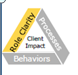 4
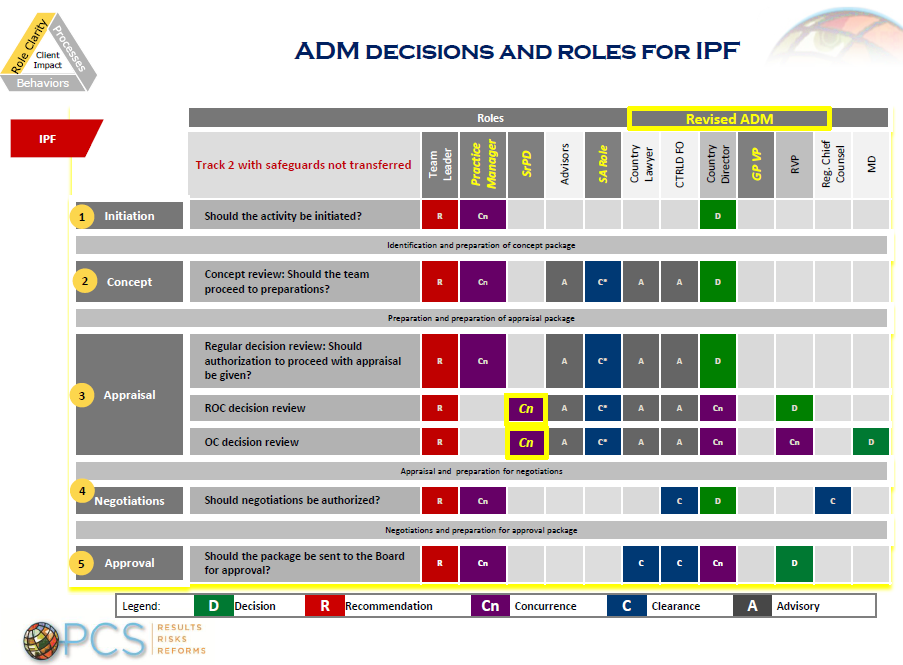 5
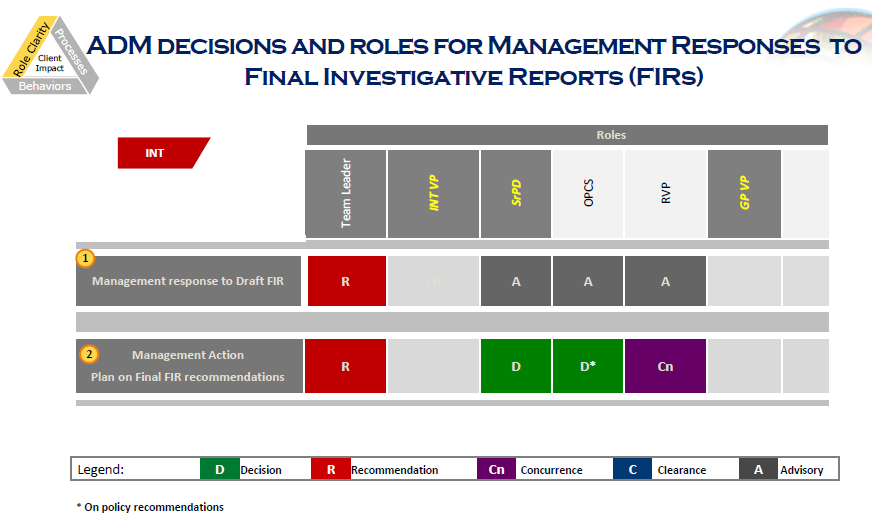 6
Key Lessons So Far
Focus on risk-based controls and having appropriate/single decisions makers creates accountability and transparency and improves speed and efficiency of delivery
Using the internal audit function to review efficiency and effectiveness as well as compliance helps improve quality of policies and processes
7
Bank-Financed Projects: Some Observations
Internal controls & the Audit function – as  an integrated control framework
There is a direct link between lack of transparency, weak internal controls/audit functions, and instances of fraud, corruption and lack of efficiency and effectiveness in bank projects
Even where internal controls have been put in place, problems arise due to breach of those controls – hence the need for a strong audit function
In a decentralized system (where local capacity may vary) an effective and efficient rules-based PFM system of internal controls and high quality audit function that promotes efficiency, transparency and accountability is an essential tool
8
Observations from some decentralized systems
9
Some Analysis Based on Integrity Reviews
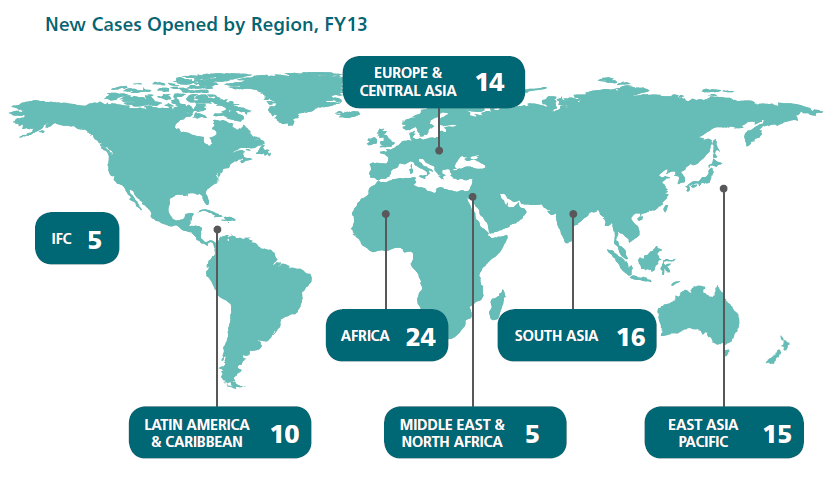 89 cases
10
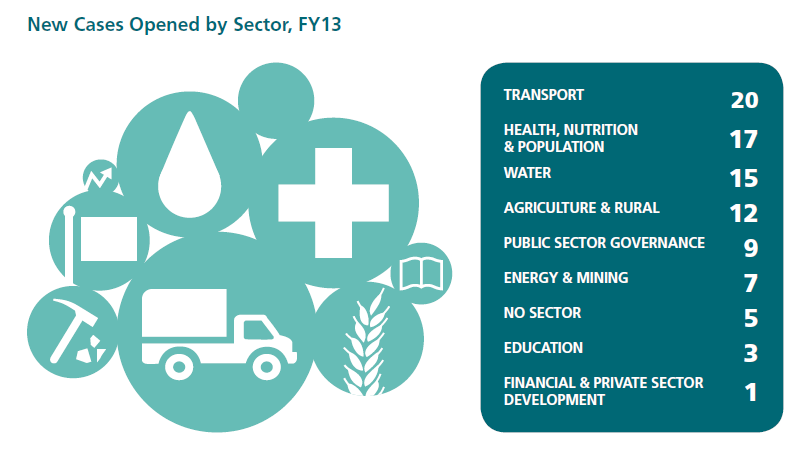 11
Selected case studies of weak IC: Case 1
12
Selected case studies of weak IC: Case 2
13
Lessons Learnt
Strong country systems 
Transparent budget and public expenditure processes with clear lines of accountability
Strong governance and audit institutions
Clear and adequate laws, regulations and policies
Qualified and trained staff
Adequate risk-based controls at every level 
Focus on efficiency not only compliance/process
14
Thank you
15